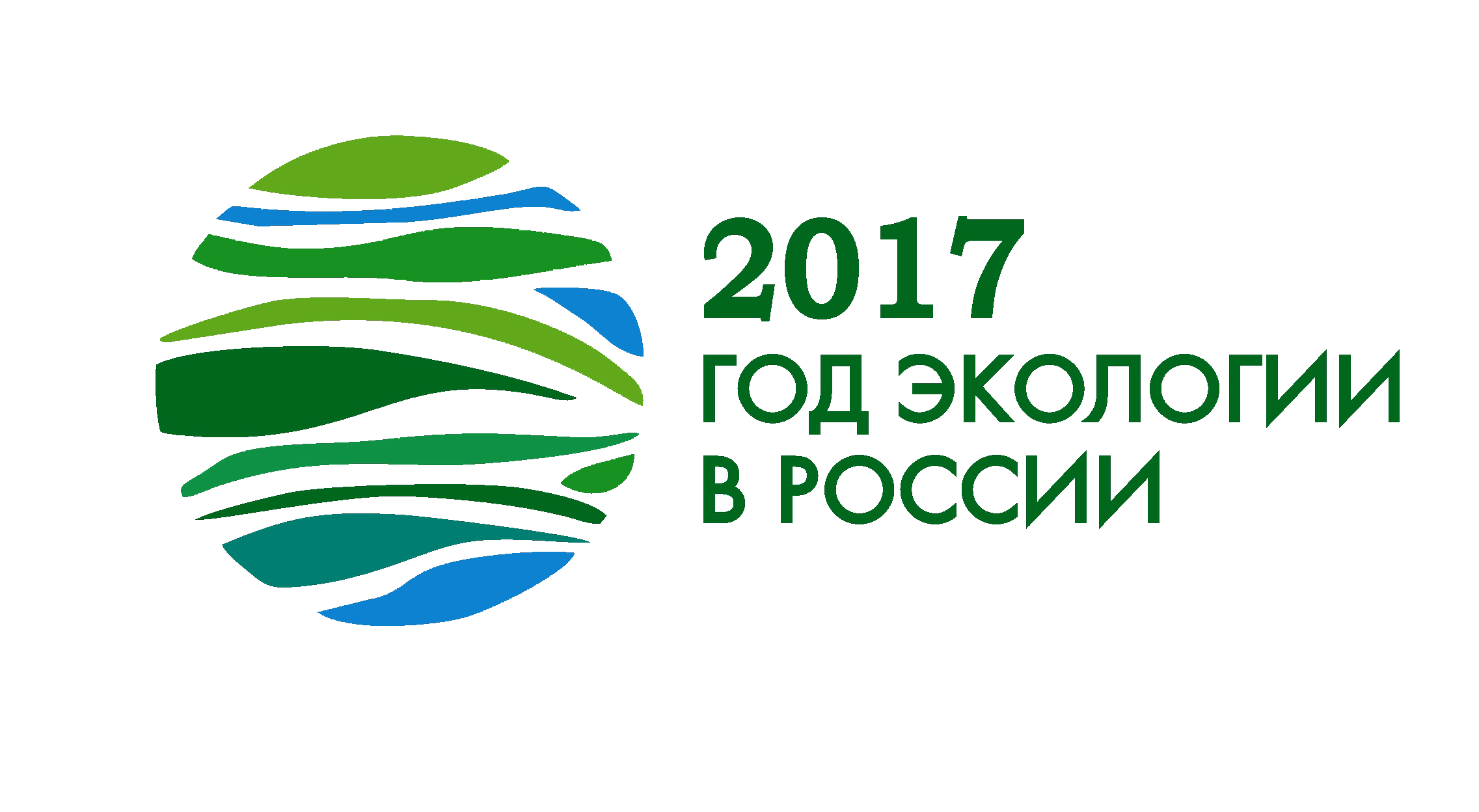 Экологические проекты и мероприятия Лапландского заповедникав год Особо охраняемых природных территорий
Шестаков С.В.
ЭКОЛОГО-ПРОСВЕТИТЕЛЬСКИЕ ЭКСКУРСИИ
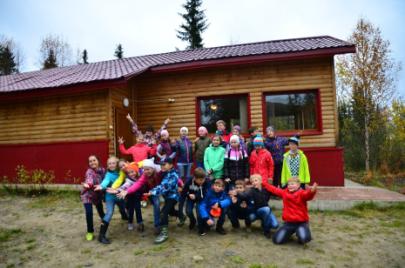 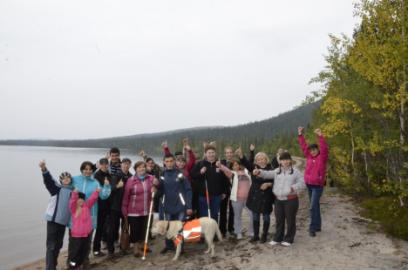 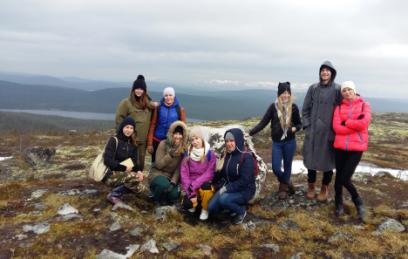 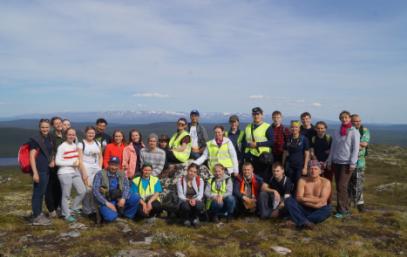 ДЕНЬ  ОТКРЫТЫХ  ДВЕРЕЙ
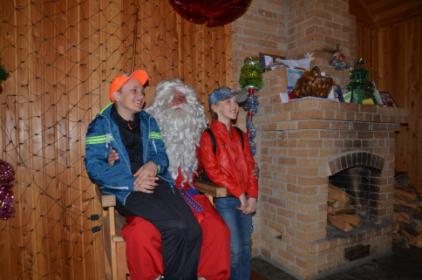 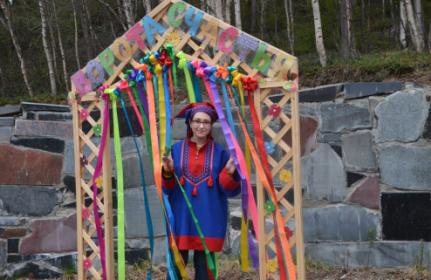 10.06.2017
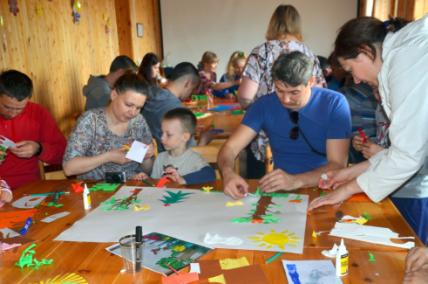 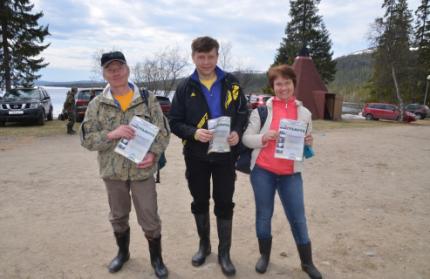 Экологическая тропа к Старой усадьбе
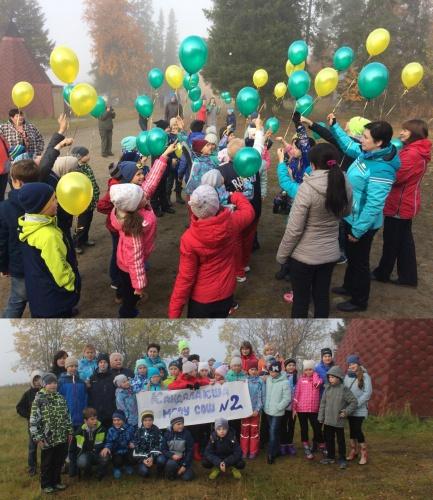 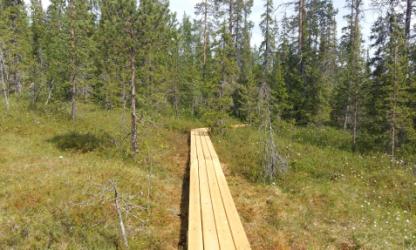 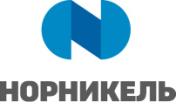 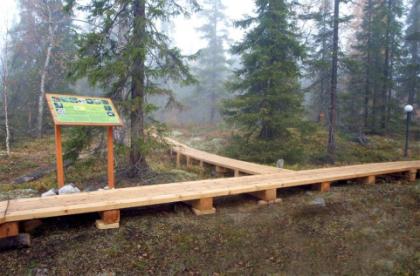 30.09.2017
III  ЭТАП  ЭКОМАРАФОНА  «ПОНЕСЛОСЬ» c  участием корпоративных волонтеров КГМК
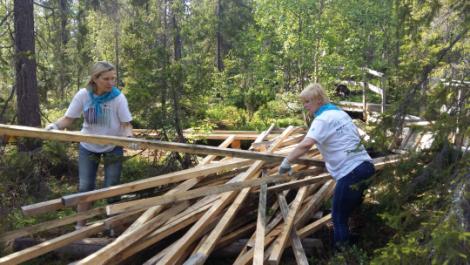 Уборка строительного мусора с экологической тропы Ельнюн II
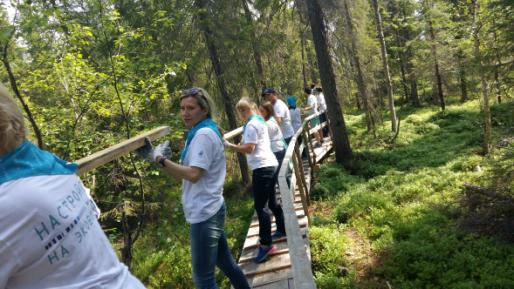 28.07.2017
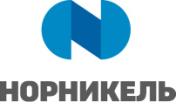 ЭКОСЛЕТ КОРПОРАТИВНЫХ ВОЛОНТЕРОВ
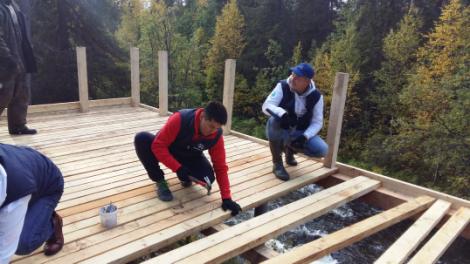 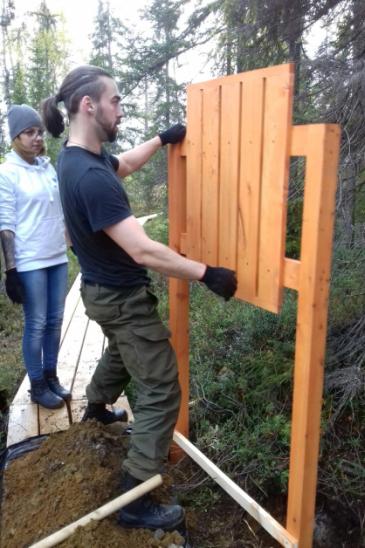 15.09.2017
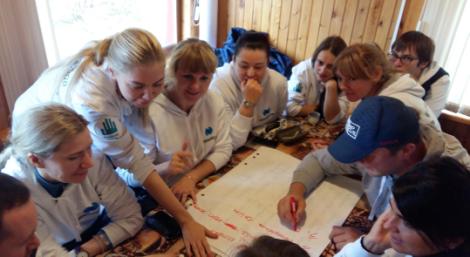 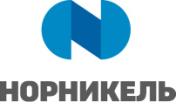 МЕЖДУНАРОДНАЯ МОЛОДЕЖНАЯ организация CARP (18.07 - 25.07.2017)
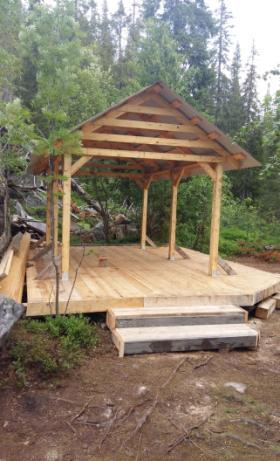 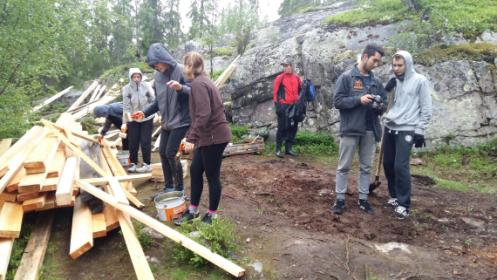 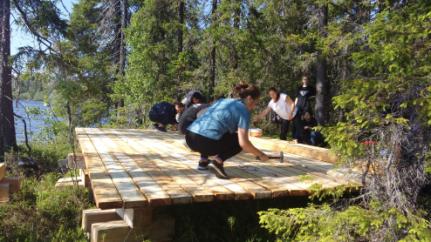 Оборудовано место отдыха на экологической тропе в гору Ельнюн
Издана книга В.Э. Берлина «Герман Крепс –гражданин   Лапландии»
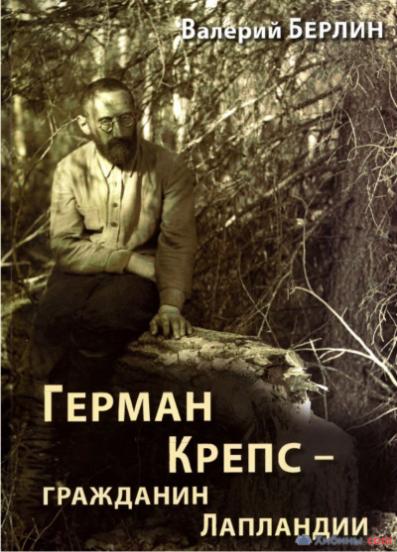 УБОРКА ТЕРРИТОРИИ ЛЕСНОГО МАССИВА по ул. Морошковая в г. Мончегорске
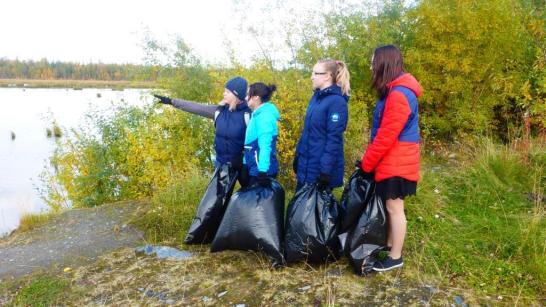 Сентябрь 2017 г.
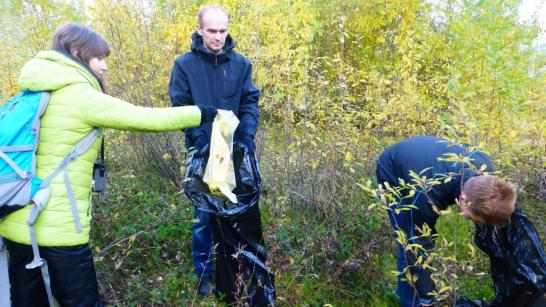 Конкурс детского рисунка 
«МИР ЗАПОВЕДНОЙ ПРИРОДЫ» , «СОХРАНИМ ПРИРОДУ ОТ ЛЕСНЫХ ПОЖАРОВ!»
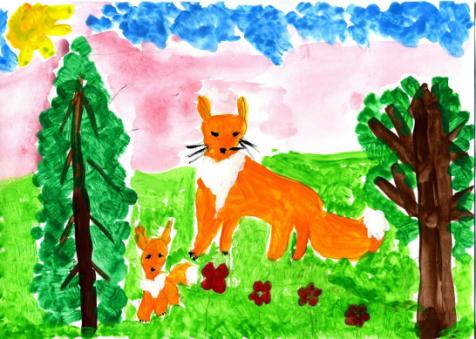 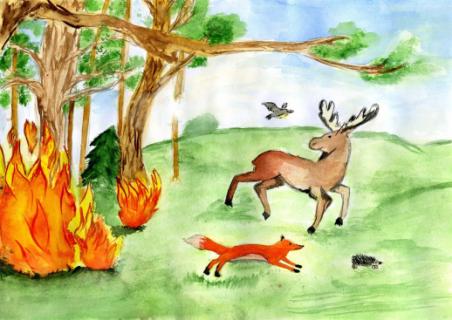 Фотовыставка 
«В объективе Лапландский заповедник»
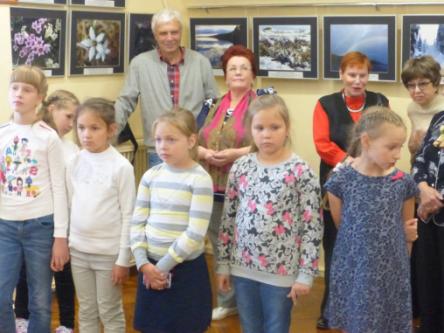 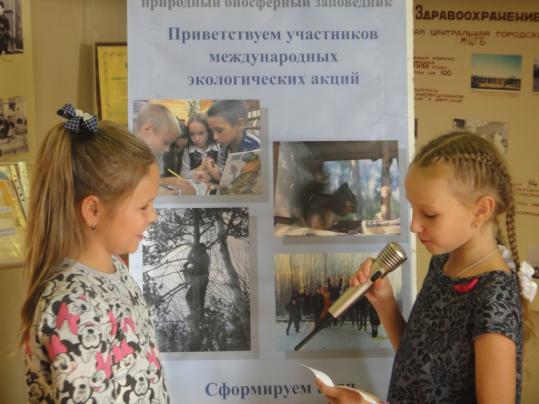